July 2015
Frame Collision Information Management
Date: 2015-07-15
Authors:
Slide 1
Peng Shao, NEC Communication Systems, Ltd.
July 2015
Abstract
Interference in 11ax scenarios is a severe problem, which is an obstacle to realizing the goals of 11ax.
We proposed that supporting the use of  Frame Collision Information(FCI) would be useful for reducing interference by management and control in 11ax.[1] 
In this contribution, we propose methods for  management of FCI and show an example of use case.
Slide 2
Peng Shao, NEC Communication Systems, Ltd.
July 2015
Background
In high density scenarios, frame collisions will increase due to many hidden terminals, and many terminals finish backoff at the same time. 
Frame Collision Detection (FCD) can be useful for deciding countermeasures to reduce interference, such as for site survey, multi-rate control, DSC.
FCD methods using energy detection were introduced in [1].
Compare signal power with noise level before and after frame 
Evaluate the power changes during frame 
Other FCD methods are also possible 
Detect change of SYNC or BER during reception [2, 3]
Slide 3
Peng Shao, NEC Communication Systems, Ltd.
September 2014
Brush up(1):Examples of FCD[1]
RSSI signal from power signal sensor [4] or spectral scan mode of WLAN card [5]





PHY state signal from WLAN card [6]
tx_frame/2
count
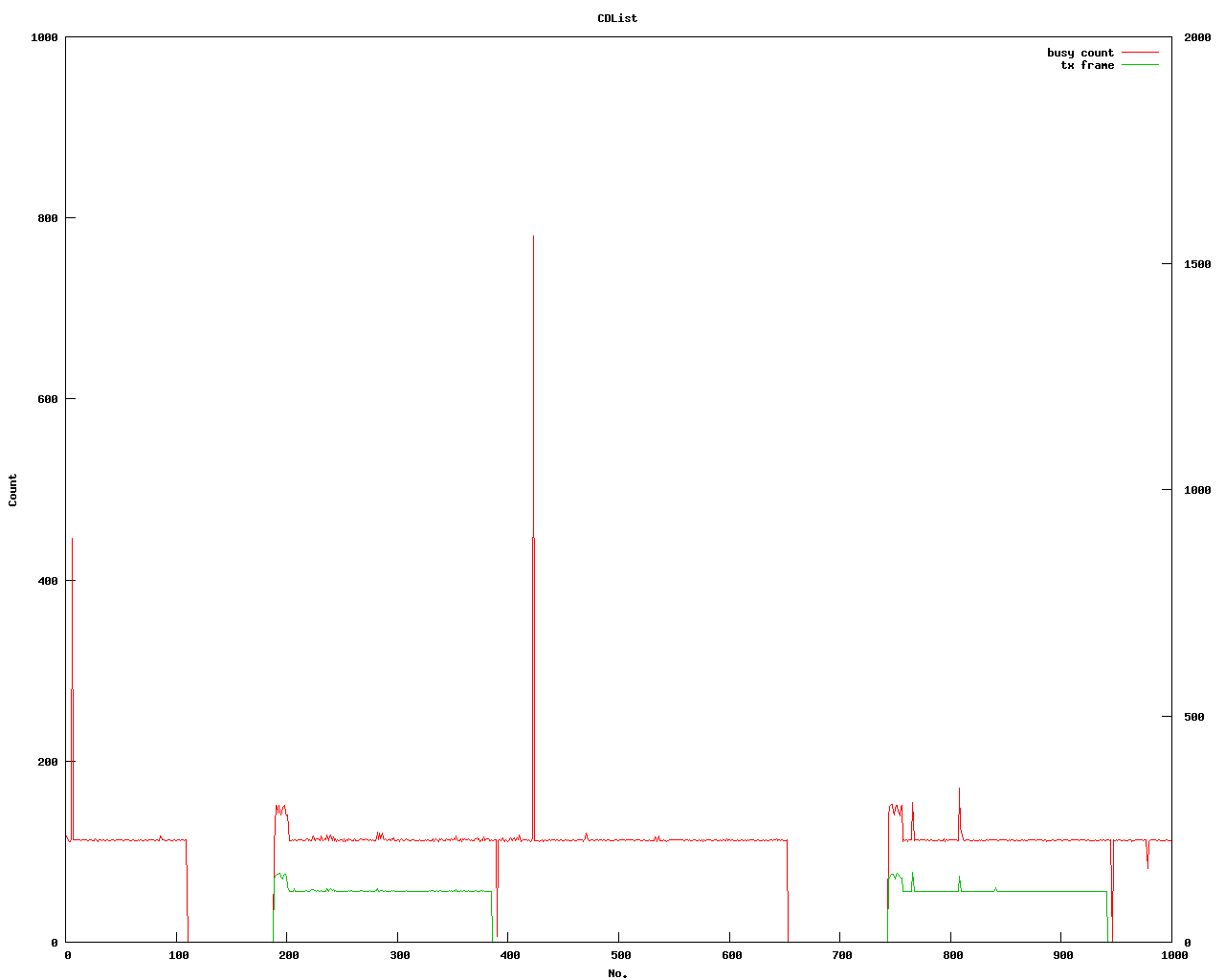 rx_clear
Collision
No collisions
power
power
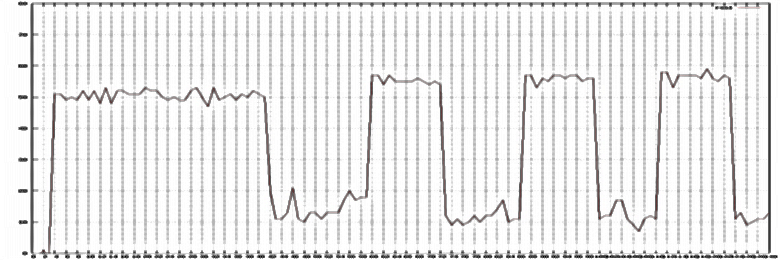 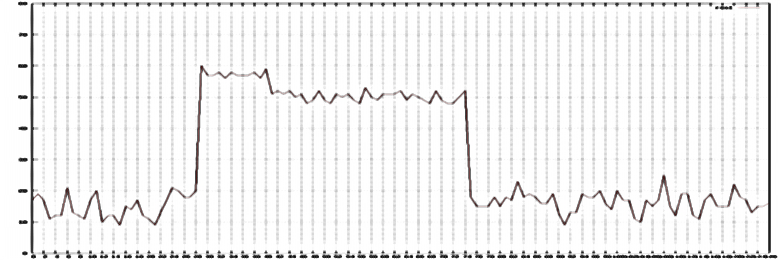 RSSI
RSSI
Frame-B
Frame-A
Frame-A
Frame-A
Frame-A + Frame-B
time
time
time
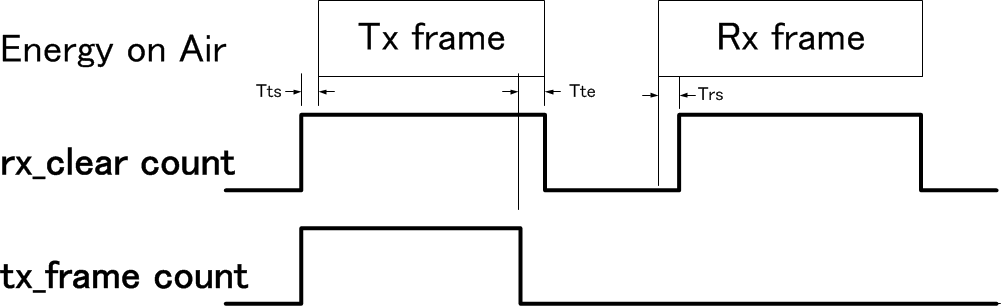 Collision
Slide 4
Peng Shao, NEC Communication Systems, Ltd.
July 2015
Brush up(2): Frame Collision Information (FCI)[1]
Frame Collision Information includes information about the timing of the collision. 
Timing information can be useful for identifying collision cause, allowing better choice of control countermeasures.
A
B
A
B
A
B
A : target frame    B : interference frame
Slide 5
Peng Shao, NEC Communication Systems, Ltd.
July 2015
FCI Management
Zones for Collision Detection in frame
Header
Payload
frame
B0:Pre-frame Zone
B3:Post-Frame Zone
B2:Frame Zone
B1:Frame Start Zone
Slide 6
Peng Shao, NEC Communication Systems, Ltd.
July 2015
FCI Management(cont.)
Proposal for per-packet FCI



 Meta-information: 
 indicate the frame zones which were tested		
  FCD result: 
 indicate the result of each target zone:   
1: interference detected in zone
0: interference NOT detected in zone
Slide 7
Peng Shao, NEC Communication Systems, Ltd.
July 2015
FCI Management(cont.)
Example: 2-bit FCI 
    Detection of collisions in 2 zones: Pre-frame and Post-frame zones.
frame
B0:Pre-frame Zone
B3:Post-Frame Zone
Slide 8
Peng Shao, NEC Communication Systems, Ltd.
July 2015
FCI Management(cont.)
Example: 2-bit FCI
   Detection of collisions in 2 zones: Pre-frame and Frame zones.
frame
B0:Pre-frame Zone
B2:Frame Zone
Slide 9
Peng Shao, NEC Communication Systems, Ltd.
July 2015
FCI management in PHY/MAC layer
Frame transmission/reception uses PHY-SAP and PMD_SAP primitives between sub-layers in PHY/MAC layer. 
We propose to add 2 primitives “PHY-FCI”  and “PMD-FCI”.
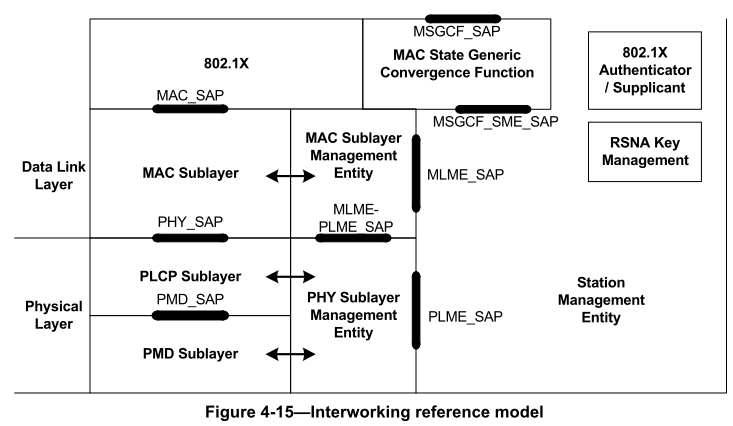 [7]
Slide 10
Peng Shao, NEC Communication Systems, Ltd.
July 2015
Proposal for additional service primitives
“Request/Confirm” primitives should be included for on-demand communication from upper layer and “Indicate” primitive is also included for urgent indication from lower layer
[7]
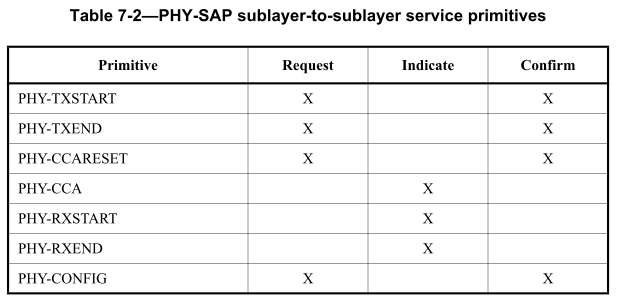 [7]
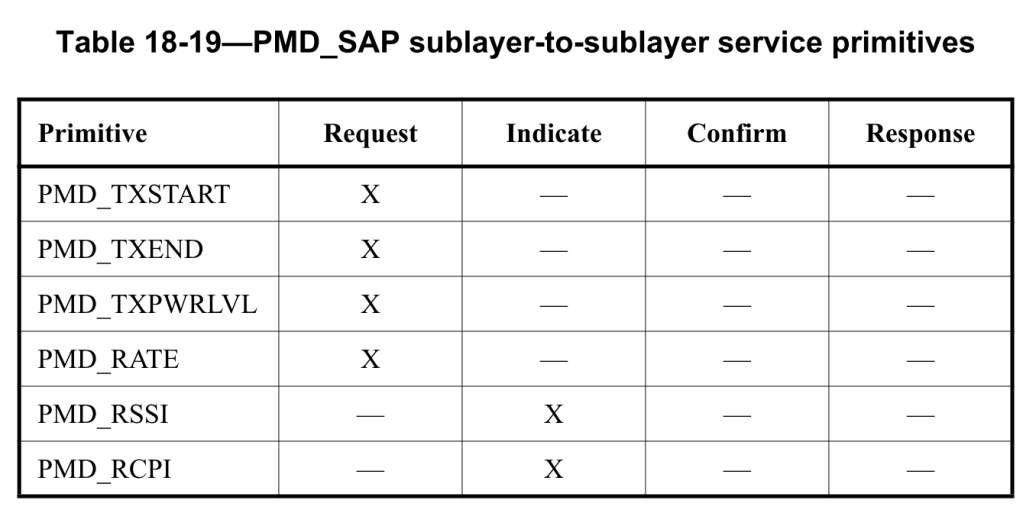 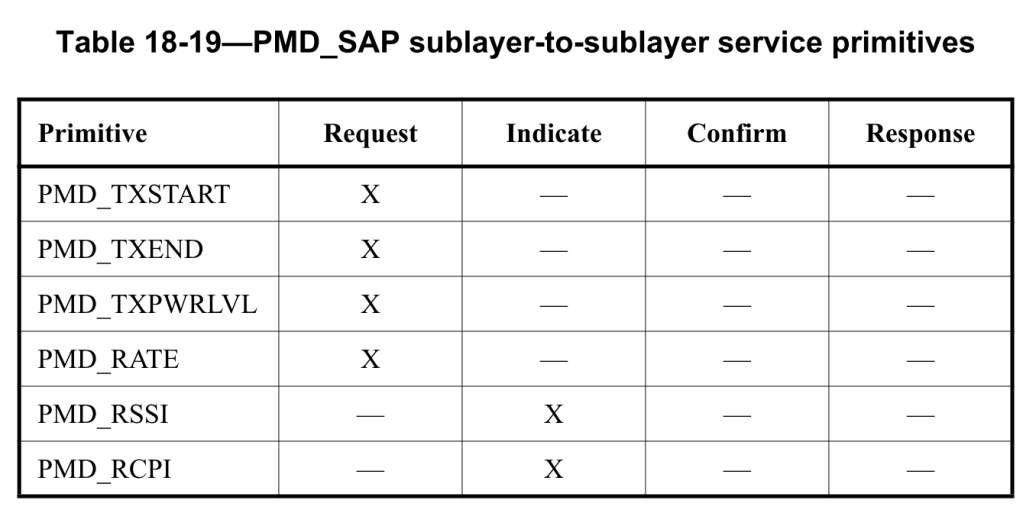 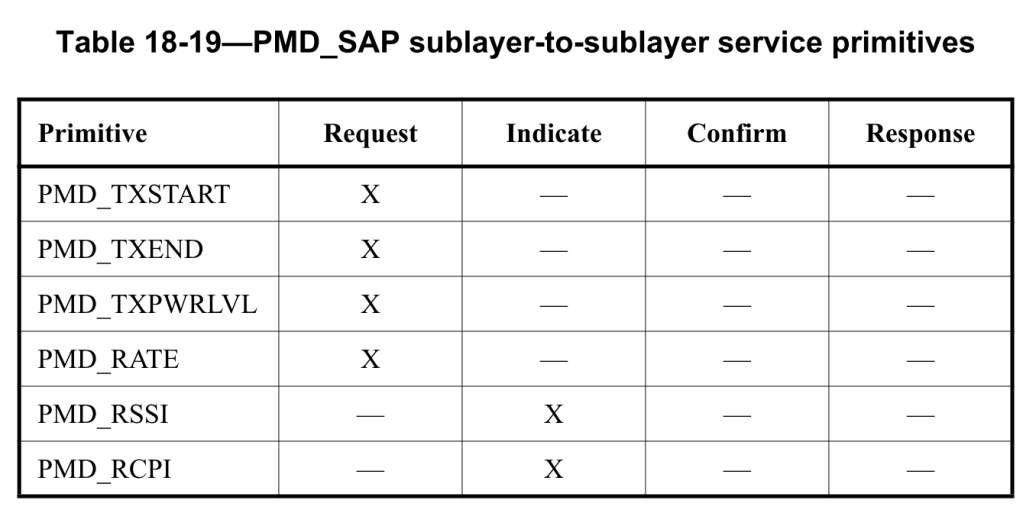 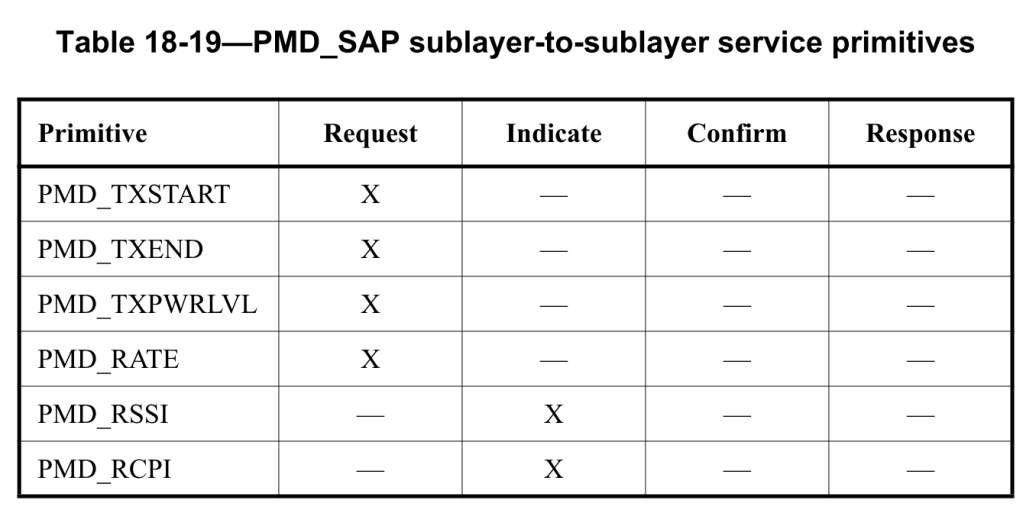 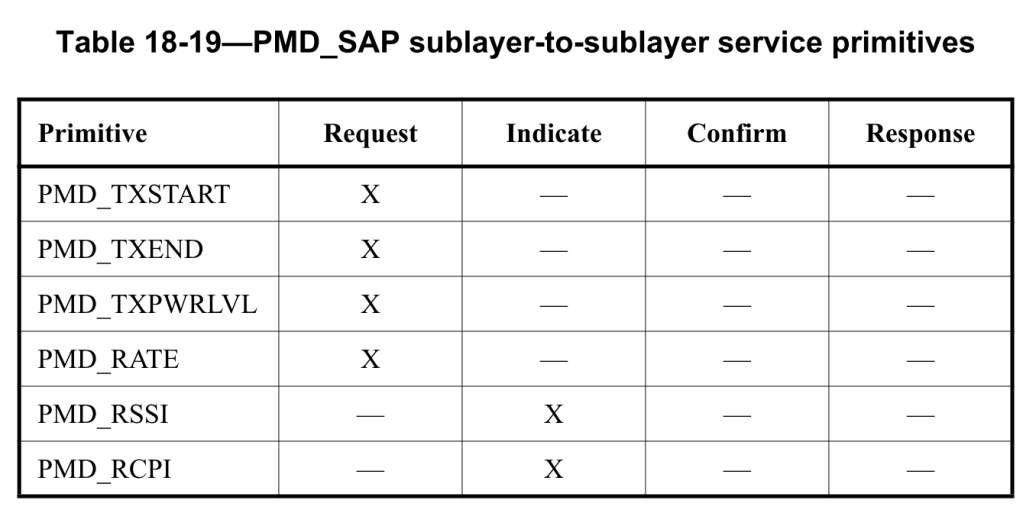 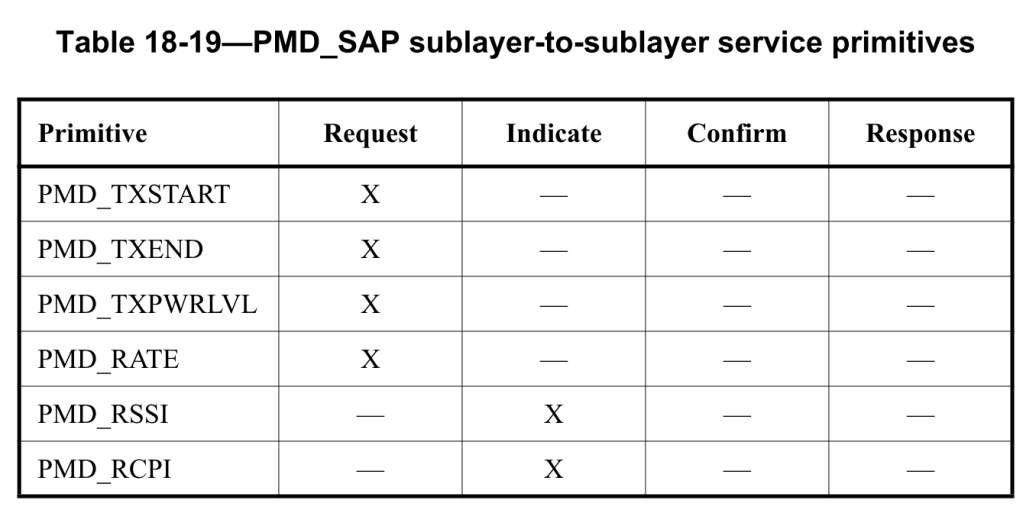 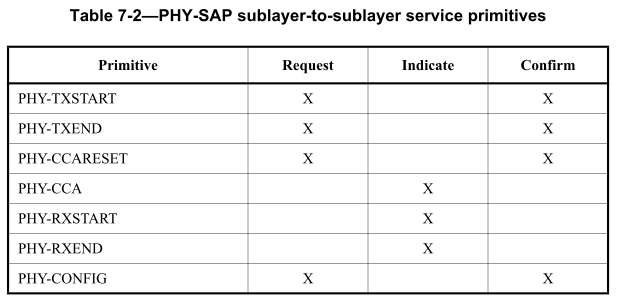 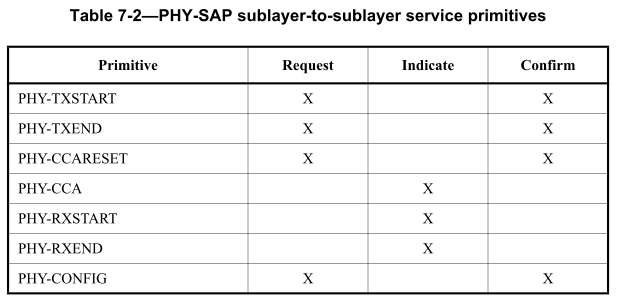 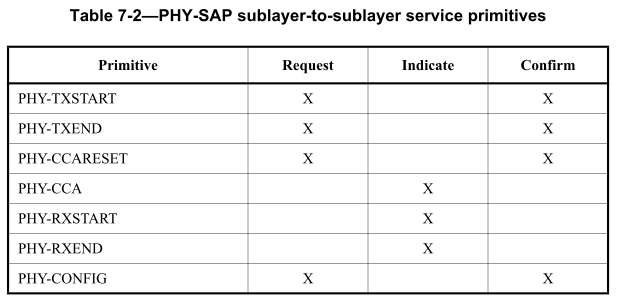 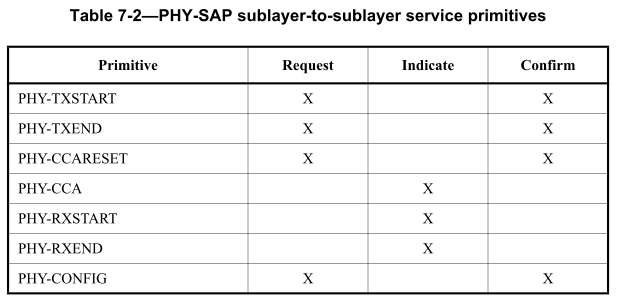 Slide 11
Peng Shao, NEC Communication Systems, Ltd.
July 2015
Example for additional service primitives
PMD primitives are used to gather 4 FCD bits from PHY layer
PHY primitives are used to generate 4-bit FCI from 4 FCD bits
MAC
PHY_FCI.confirm
PHY_FCI.request
meta-information
4-FCD results fromB0, B1, B2 and B3
Collision Detection during B1 and B2
PHY
PLCP
B2
B1
PMD_FCI.req/conf
PMD_FCI.req/conf
frame
Energy Detection                    during
Energy Detection during
B0
B3
PHY
PMD
frame
B0:Pre-frame Zone   B1:Frame Start Zone     B2:Frame Zone     B3:Post-Frame Zone
Slide 12
Peng Shao, NEC Communication Systems, Ltd.
July 2015
Add FCI statistics report
For evaluating the network collision status in a certain period,  we propose to add “FCI statistics report” to Measurement Report Set in the primitive “MLME-MEASURE.confirm” so SME(Station Management Entity) can access FCI.
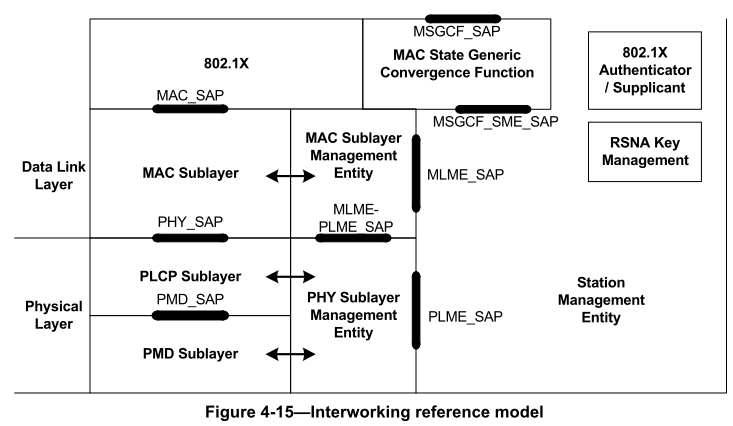 [7]
Slide 13
Peng Shao, NEC Communication Systems, Ltd.
July 2015
Add FCI statistics report(Cont.)
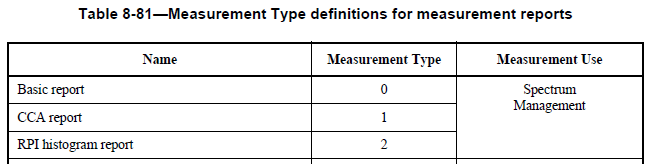 [7]
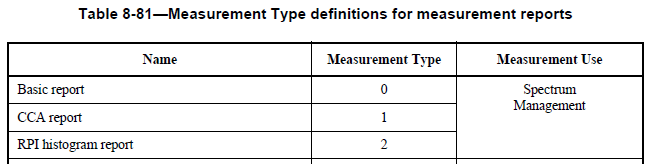 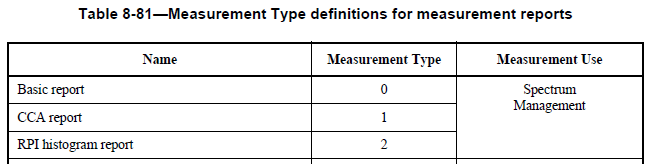 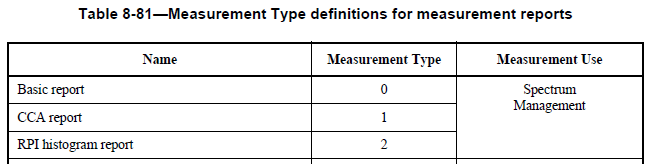 …
Add “FCI statistics report”
Slide 14
Peng Shao, NEC Communication Systems, Ltd.
July 2015
FCI Use Case
Frame collisions caused by hidden terminals.
Identify most likely collision cause from FCI, and decide corresponding countermeasure to achieve higher throughput in collision environment[8].
A
B
A
B
A :target frame. B : interference frame
(*) 4-bit FCI indicates the zone where interference is detected
Slide 15
Peng Shao, NEC Communication Systems, Ltd.
July 2015
FCI Use Case (2)
Simulation Scenario
Flow Z
Flow W
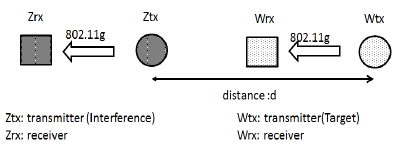 Transmission parameters setting:
Slide 16
Peng Shao, NEC Communication Systems, Ltd.
July 2015
FCI Use Case (3)
Simulation Result
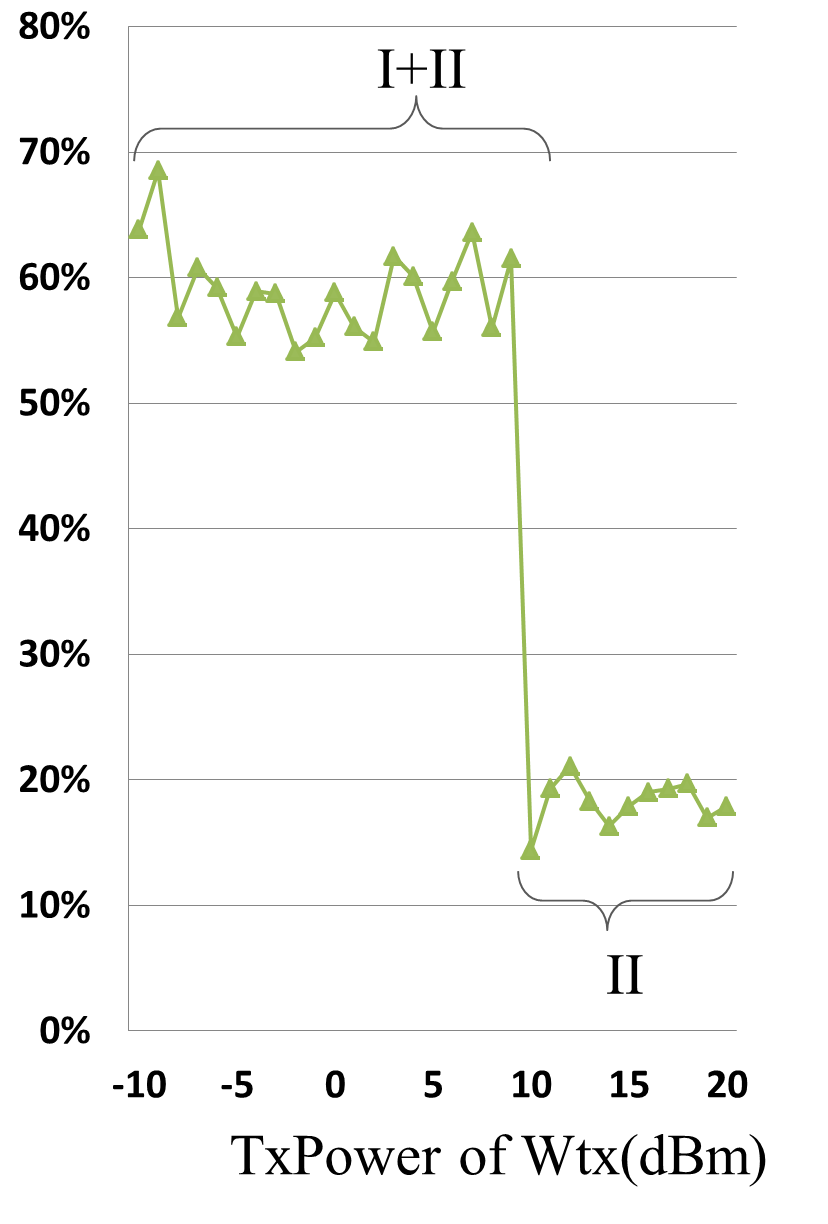 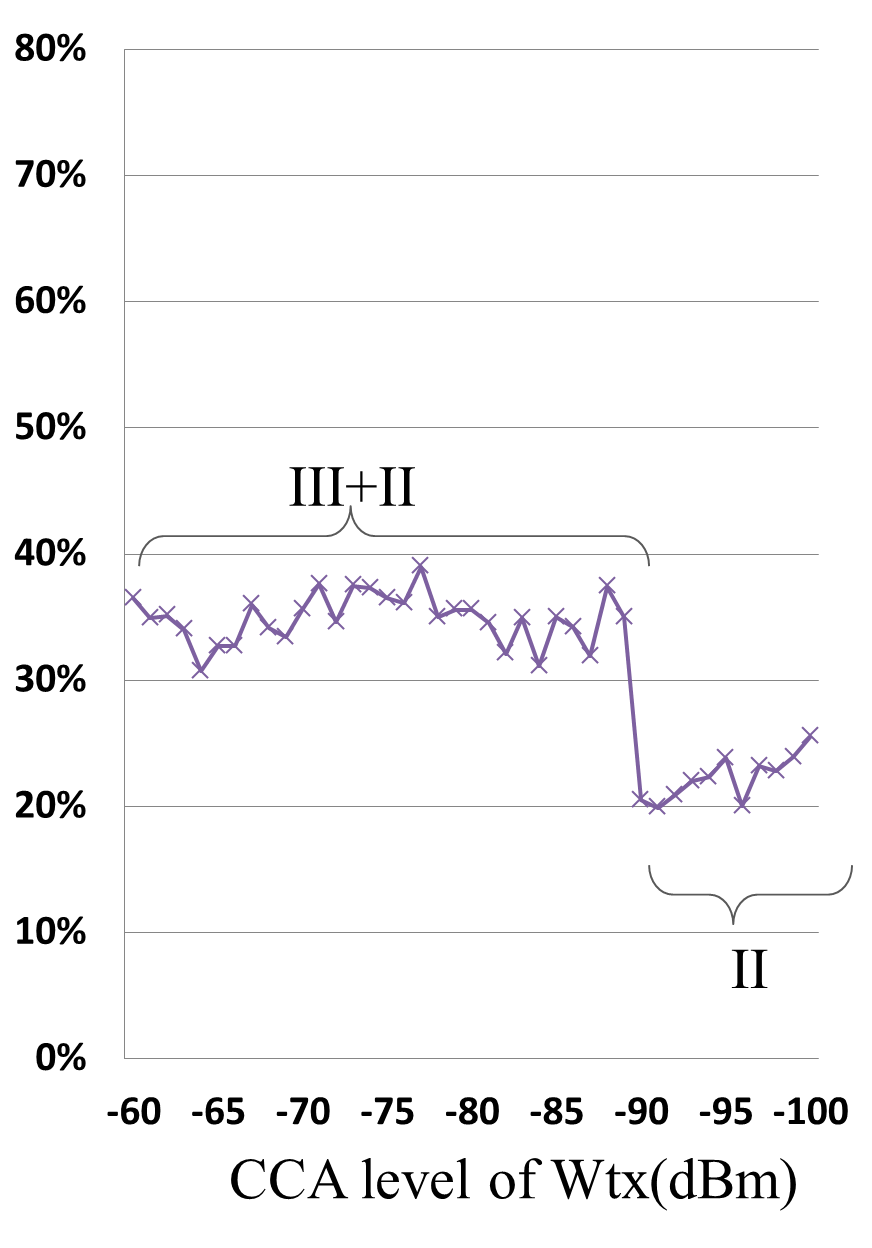 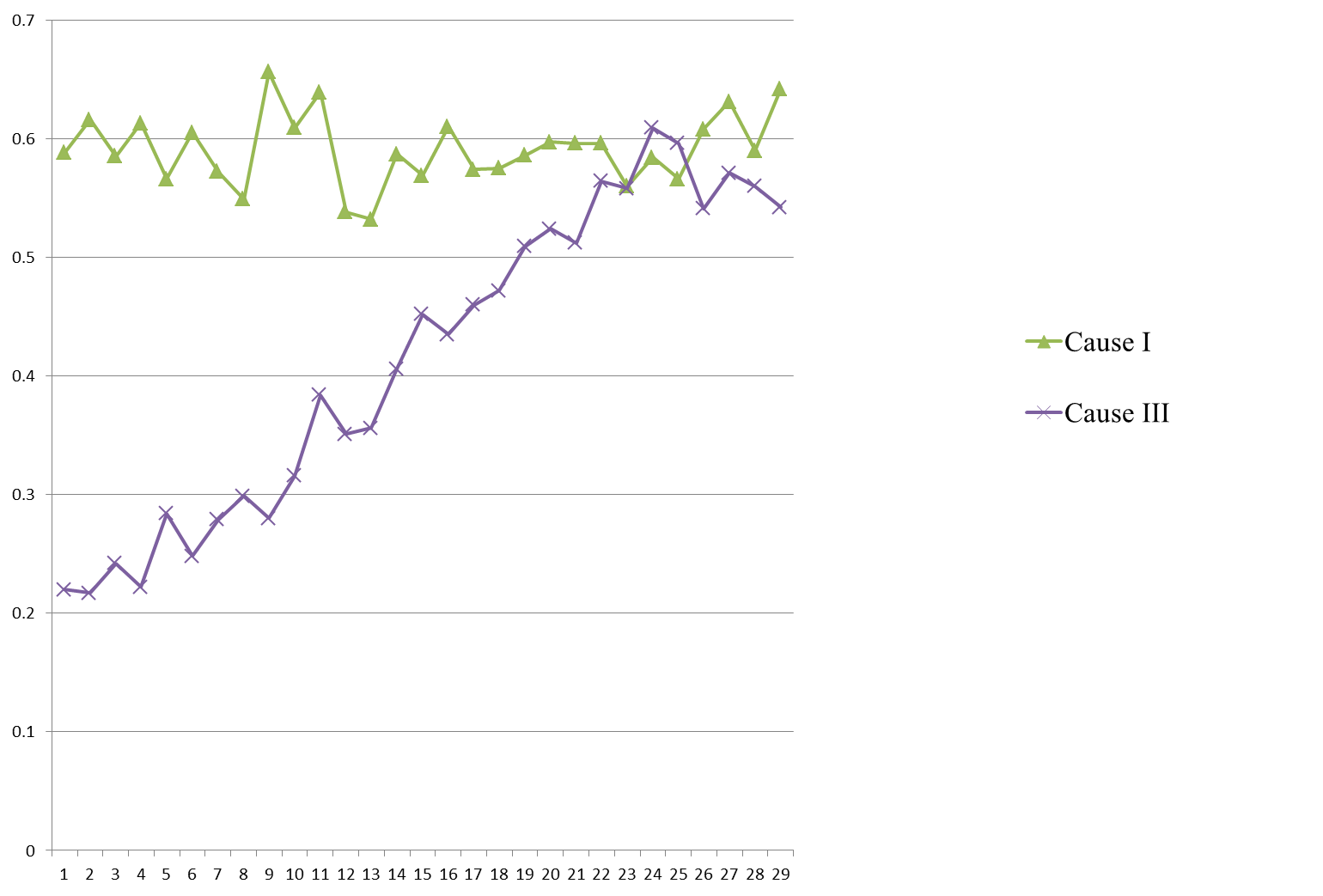 Scenario 1
Scenario 2
Wtx
Ztx
Collision Ratio (%)
Collision Ratio (%)
Wtx
:Type I
Ztx
Wtx
:Type II
Ztx
:Type III
If  many Type I detected, 
  then increase Tx power
If many type III detected, 
 then decrease CCA level
CONTROL RULE :
Slide 17
Peng Shao, NEC Communication Systems, Ltd.
July 2015
Summary
Proposal of management of Frame Collision Information(FCI)	
The format of per-packet FCI 
FCI management in PHY/MAC layer
Addition of “Service Primitives” and “Statistics Report” for FCI management
Example of FCI use case. 
Reduce interference by transmission control depending on detected collision type.
Slide 18
Peng Shao, NEC Communication Systems, Ltd.
July 2015
References
[1] 11-14/1106r1:“WLAN Frame Collision Information”.
[2]K. Whitehouse, “Exploiting the Capture Effect tor Collision Detection and Recovery”, EmNet 2005.
[3]S, Rayanchu, “Diagnosing Wireless Packet Losses in 802.11: Separating Collision from Weak Signal”, ftp://ftp.cs.wisc.edu/pub/techreports/2007/TR1597.pdf
[4] IEICE Technical Report, SIP2012-125, p259-264, March 2014 , P. Shao.
[5]“ath9k spectral scan”, http://wireless.kernel.org/en/users/Drivers/ath9k/spectral_scan/
[6]“Fwd: FW: Channel busy cycles”, ath9k-devel ML,  http://article.gmane.org/gmane.linux.drivers.ath9k.devel/9887/
[7]“ IEEE Std 802.11TM-2012, Wireless LAN medium access control (MAC) and physical layer (PHY) specifications”, 2012.
[8]Y. Baba, “Wireless LAN frame collision control using collision type information,” 2015 ICECCT, EC4015, pp. 1361-1367, March, 2015.
Slide 19
Peng Shao, NEC Communication Systems, Ltd.
July 2015
Appendix 1: Simulation Conditions
Simulation conditions in slide 16
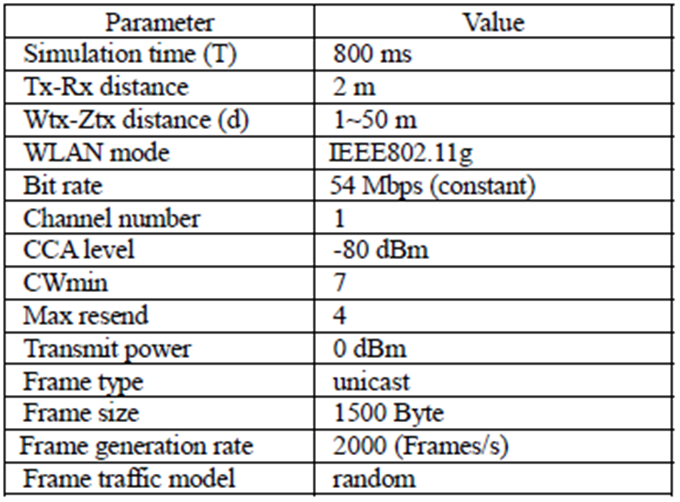 Slide 20
Peng Shao, NEC Communication Systems, Ltd.
September 2014
Appendix 2: Example of rx_clear count
power
time
Result of CCA
time
0
2
4
4
4
4
2
0
:0
:1
rx_clear count
time
Slide 21
Peng Shao, NEC Communication Systems, Ltd.
July 2015
Appendix 3 : requesting FCI from MAC and indicating FCI to MAC with Tx frame
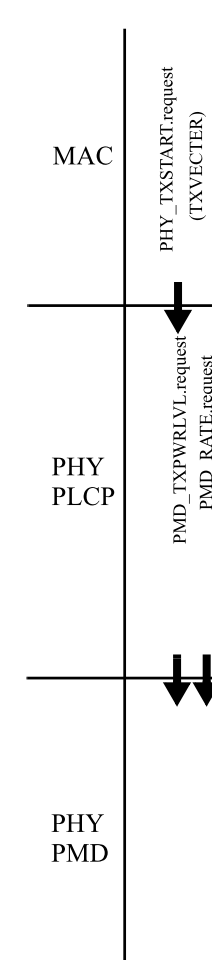 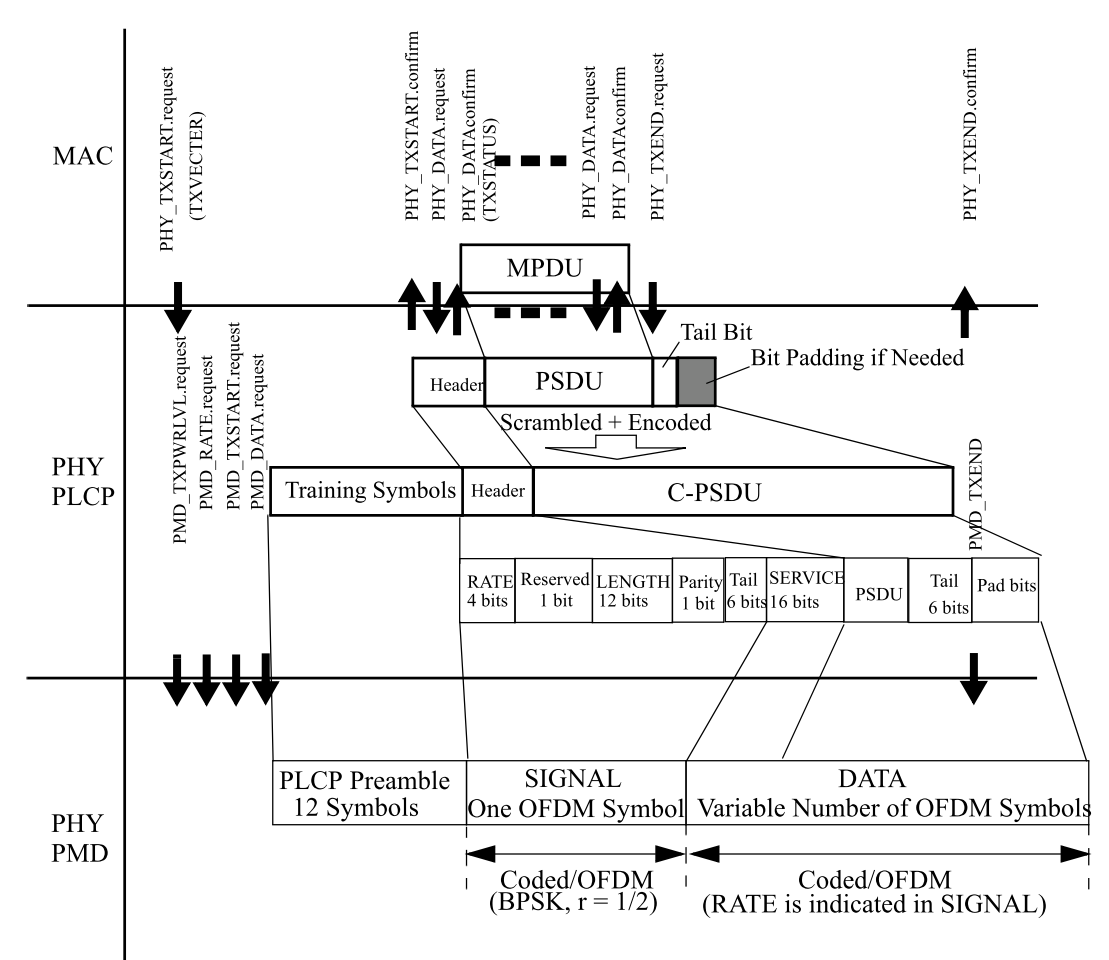 PHY_FCI.indication
PHY_FCI.indication
PHY_FCI.request
PHY_FCI.indication
PHY_FCI.confirm
PMD_FCI.conf
PMD_FCI.req
PMD_FCI.conf
PMD_FCI.ind
PMD_FCI.ind
PMD_FCI.req
(3)
(4)
(1)
(2)
(1):Pre-frame Zone   (2):Frame Start Zone     (3):Frame Zone     (4):Post-Frame Zone
Slide 22
Peng Shao, NEC Communication Systems, Ltd.
July 2015
Appendix 4 : indicating FCI to MACwith Rx frame
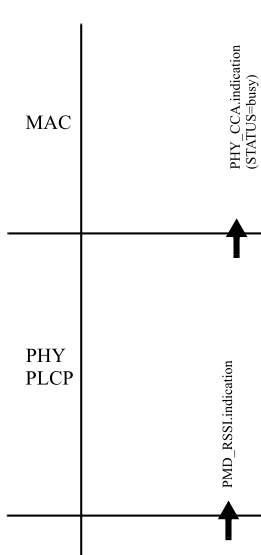 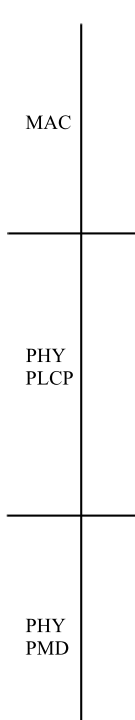 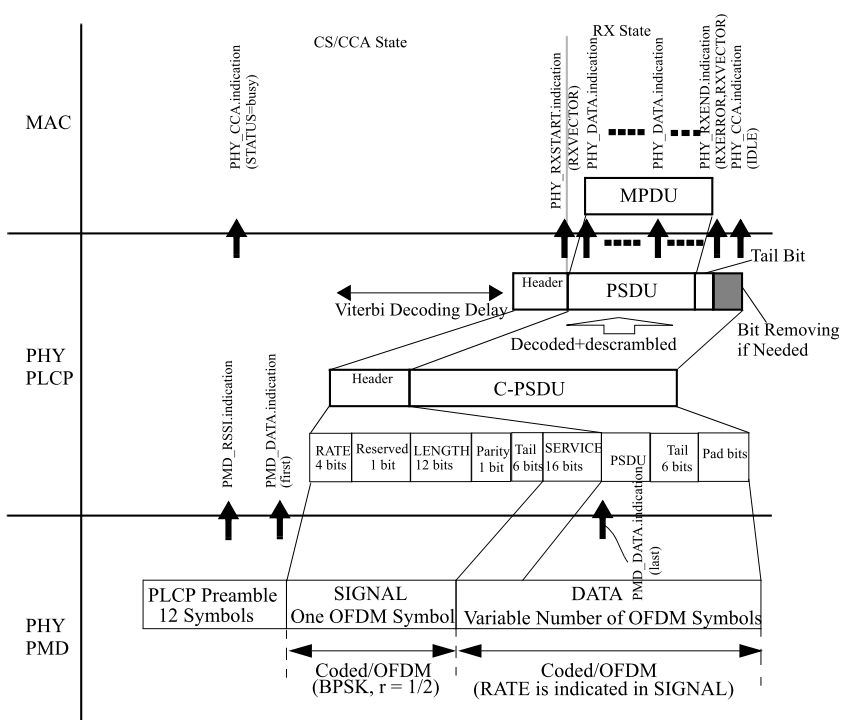 PHY_FCI.indication
PHY_FCI.indication
PHY_FCI.indication
PHY_FCI.indication
PMD_FCI.conf
PMD_FCI.conf
PMD_FCI.ind
PMD_FCI.req
PMD_FCI.req
PMD_FCI.ind
(3)
(1)
(4)
(2)
Slide 23
Peng Shao, NEC Communication Systems, Ltd.
July 2015
Appendix 5: Adding FCI statistics report to Measurement Report Set
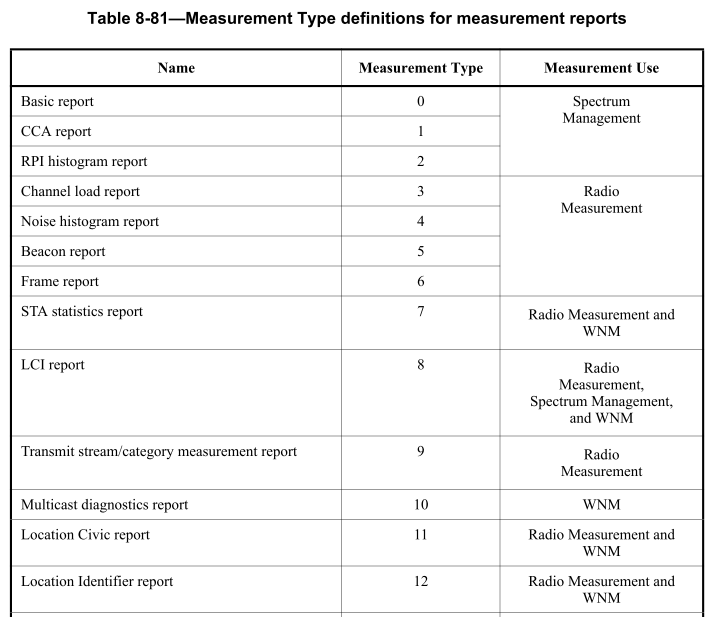 802.11 standards already have various reports in a measurement report set.

We propose to add “FCI statistics report” to Measurement Type definitions.
Fig. 8-140 shows Measurement Report element format and Table 8-81 shows Measurement Type definitions for measurement reports.
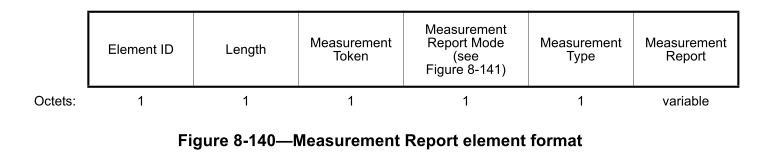 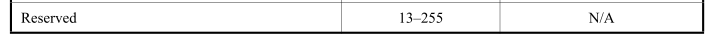 14
Slide 24
Peng Shao, NEC Communication Systems, Ltd.
July 2015
Appendix 6 :Example of FCI Statistics Report
The format of the Measurement Report field corresponding to a “FCI statistics Report” is shown:







Tx Collision Indicator =  Integer((Tx collision count/Tx count)×255) 
Rx Collision Indicator = Integer((Rx collision count/Rx count)×255) 
Channel Number indicates the channel number for which the measurement report applies.  Actual  Measurement  Start  Time  is  set  to  the  value  of  the  measuring  STA’s  TSF  timer  at  the  time  the measurement started. Measurement Duration is set to the duration over which the FCI  Report was measured, expressed in units of TUs. TU is equal to 1024us.
Slide 25
Peng Shao, NEC Communication Systems, Ltd.